ความก้าวหน้าการดำเนินงานครุภัณฑ์-สิ่งก่อสร้าง
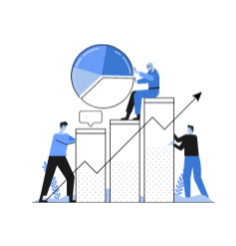 ปีงบประมาณ 2563
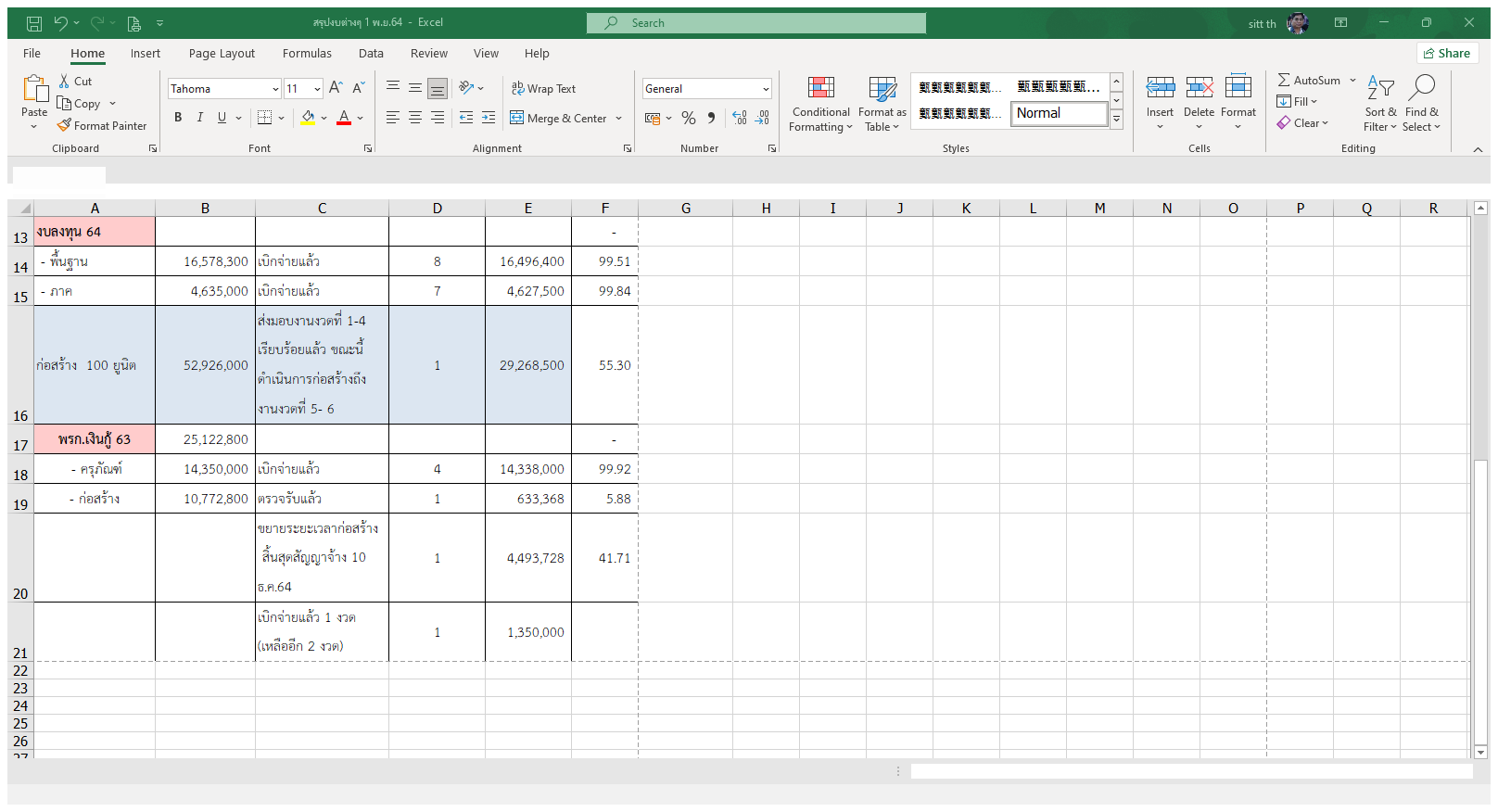 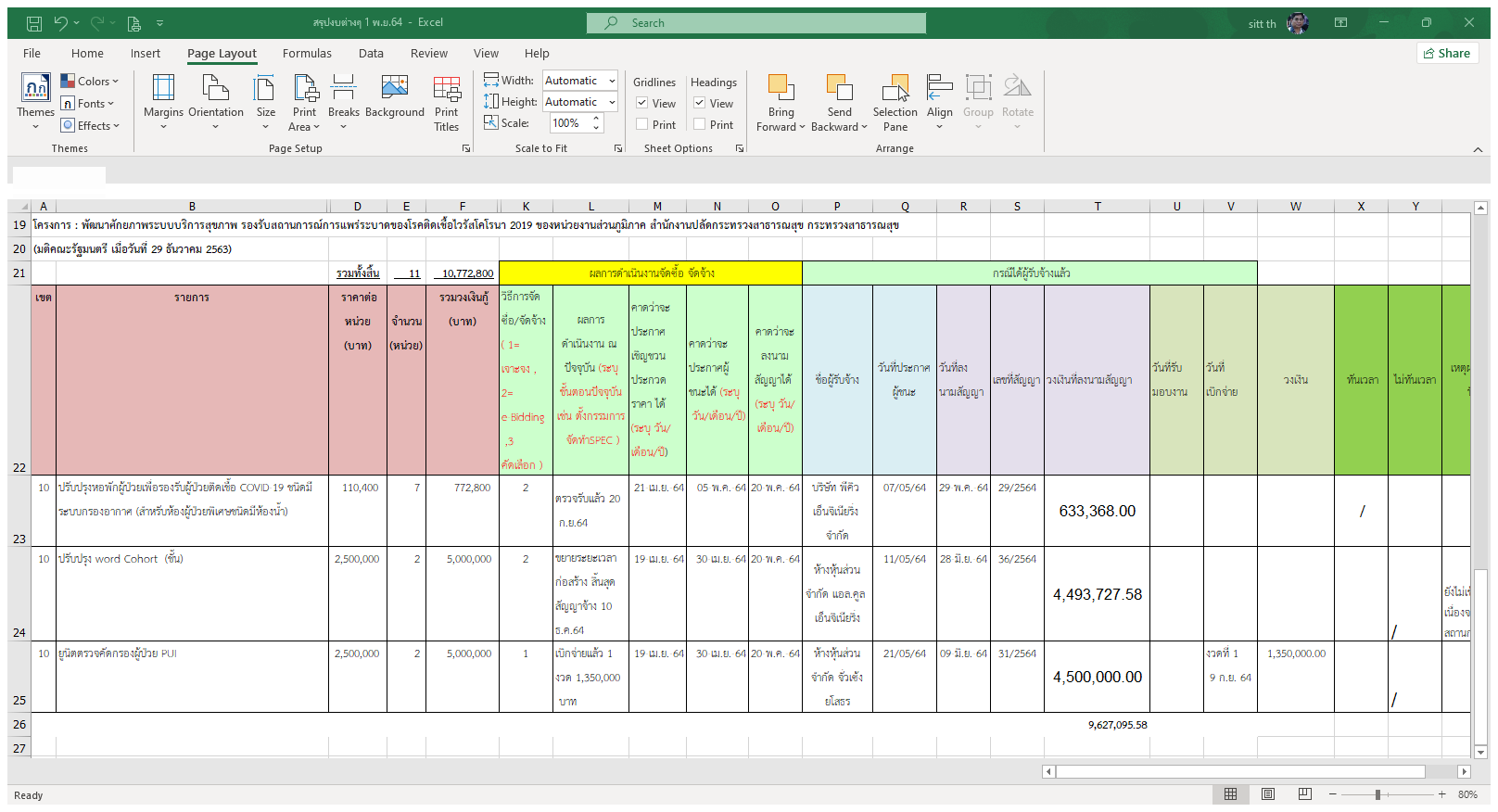 งบผูกพัน 63 : อาคารพัก 100 Unit ส่งงานถึงงวดที่ 4 ก่อสร้างถึงงวดที่ 5,6
งบลงทุนปีงบประมาณ 2564
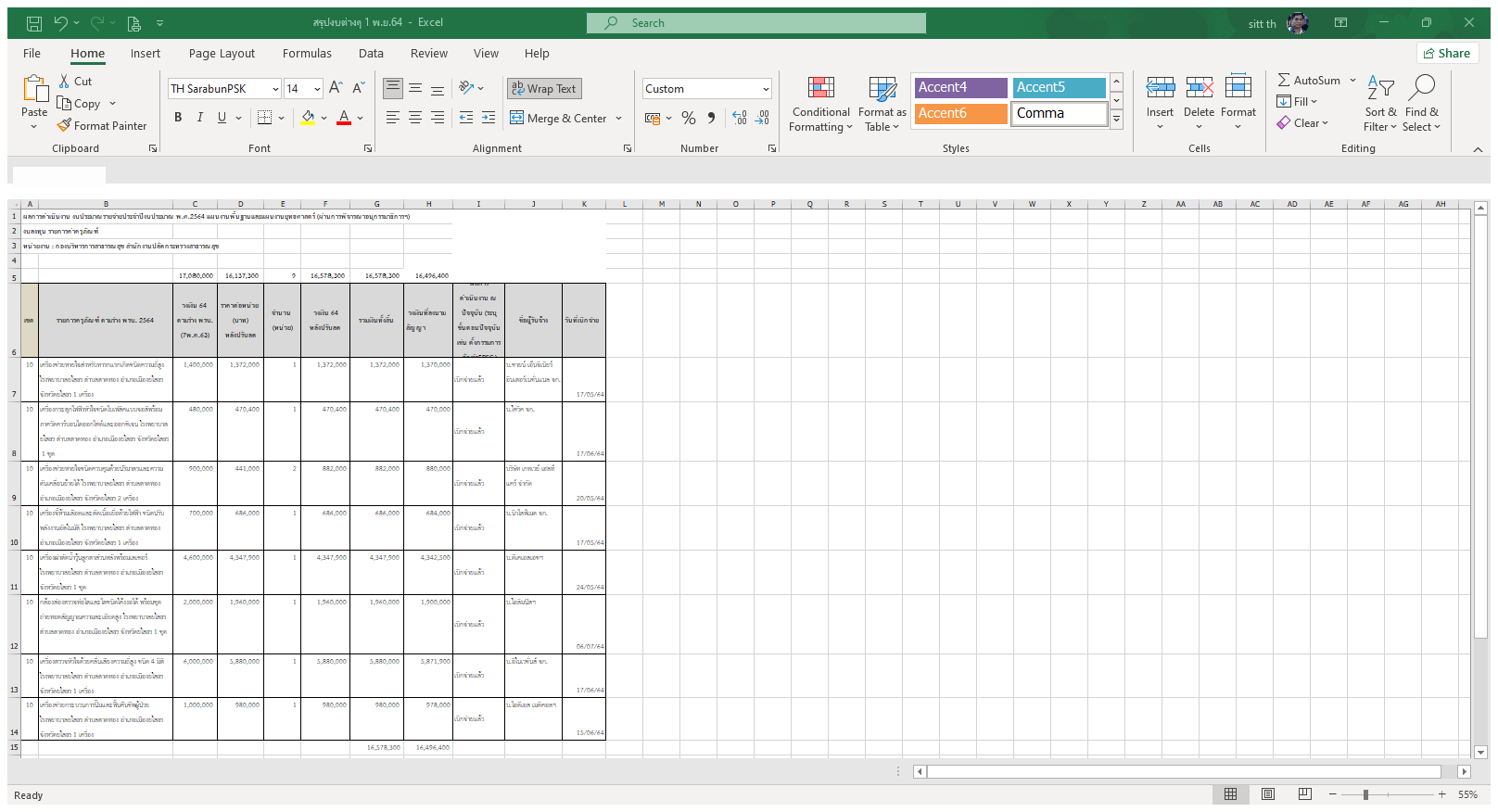 เบิกจ่ายแล้ว 100%
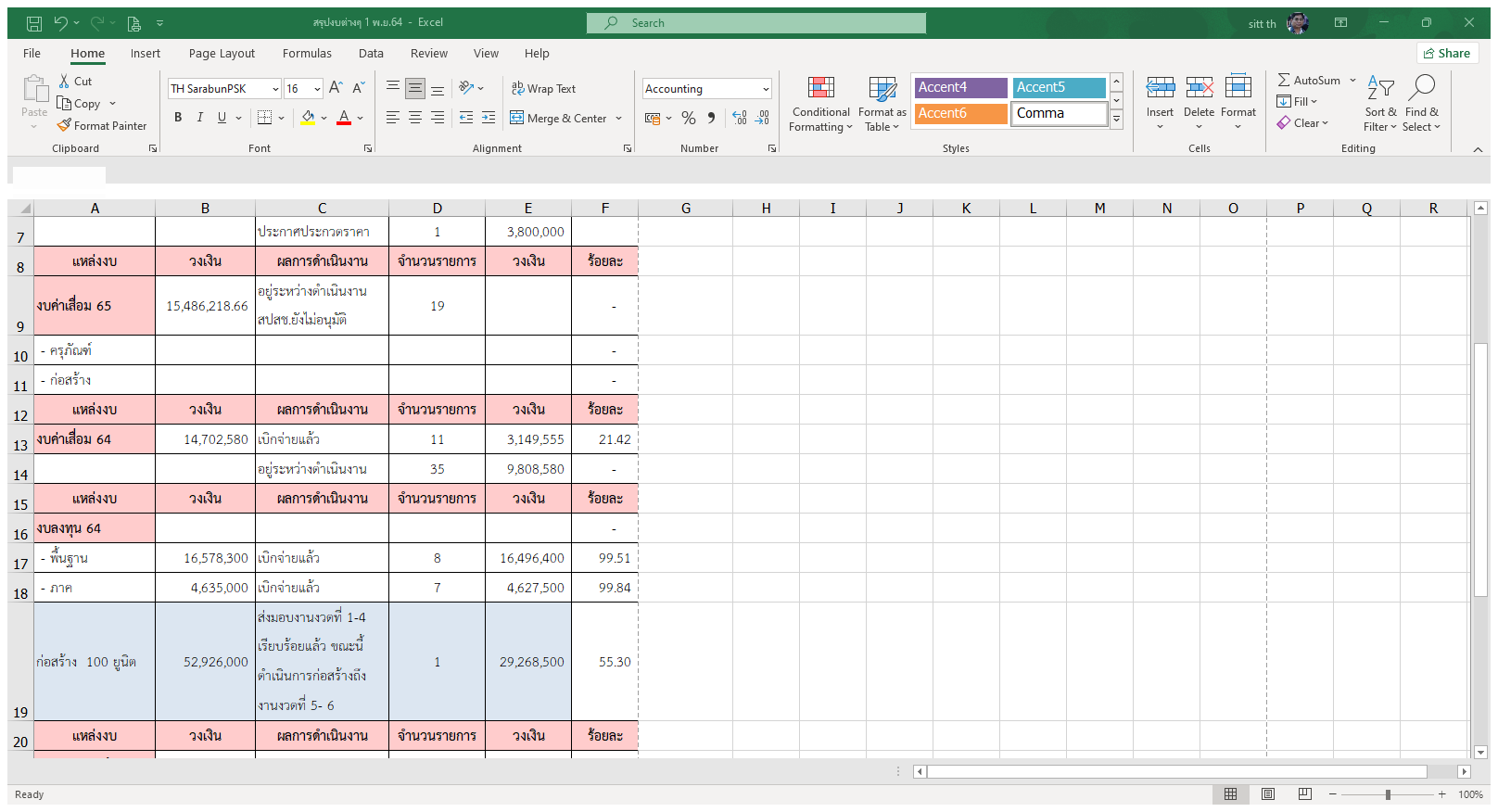 งบลงทุนปีงบประมาณ 2565
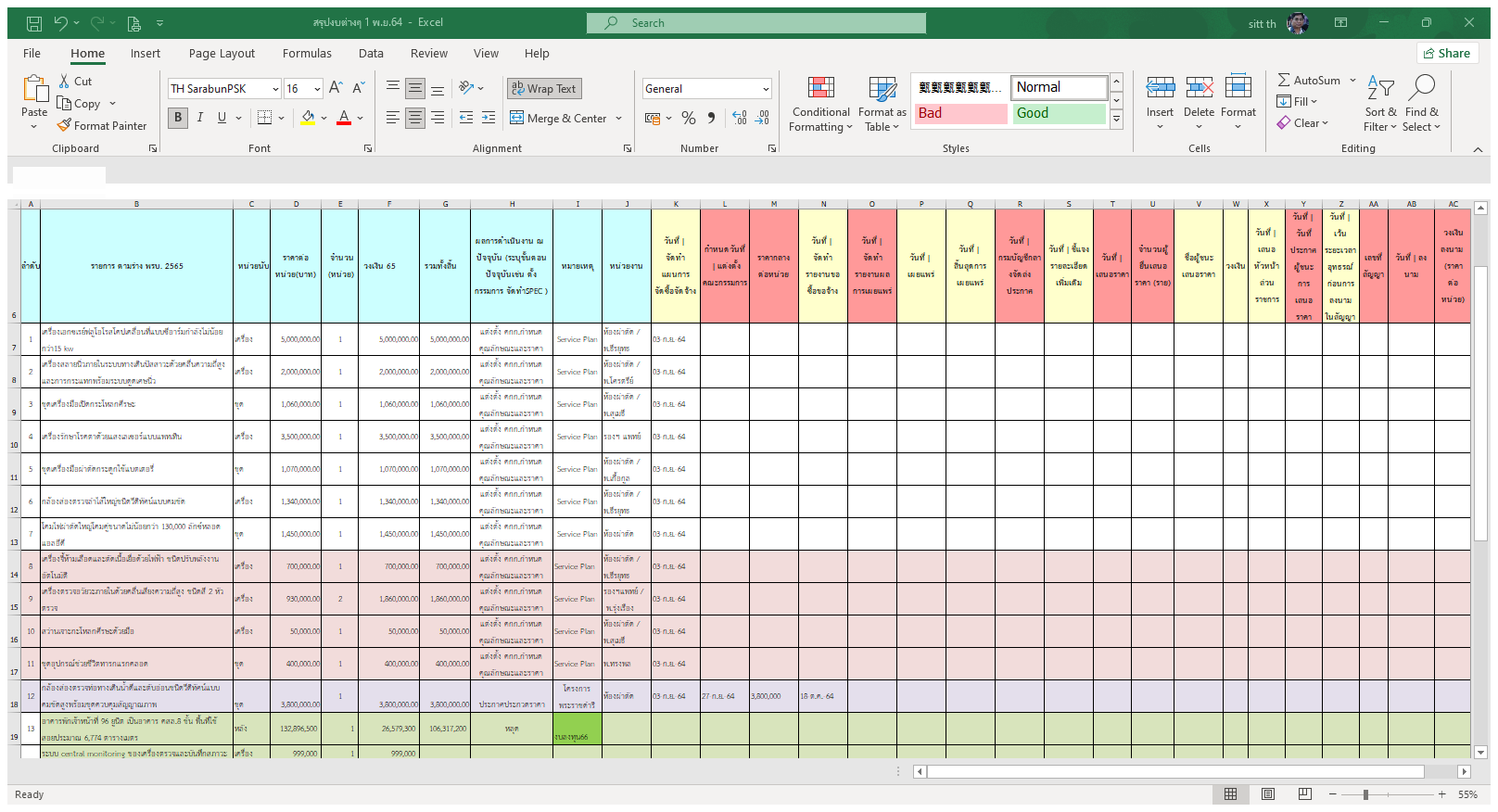 ประกาศประกวดราคา
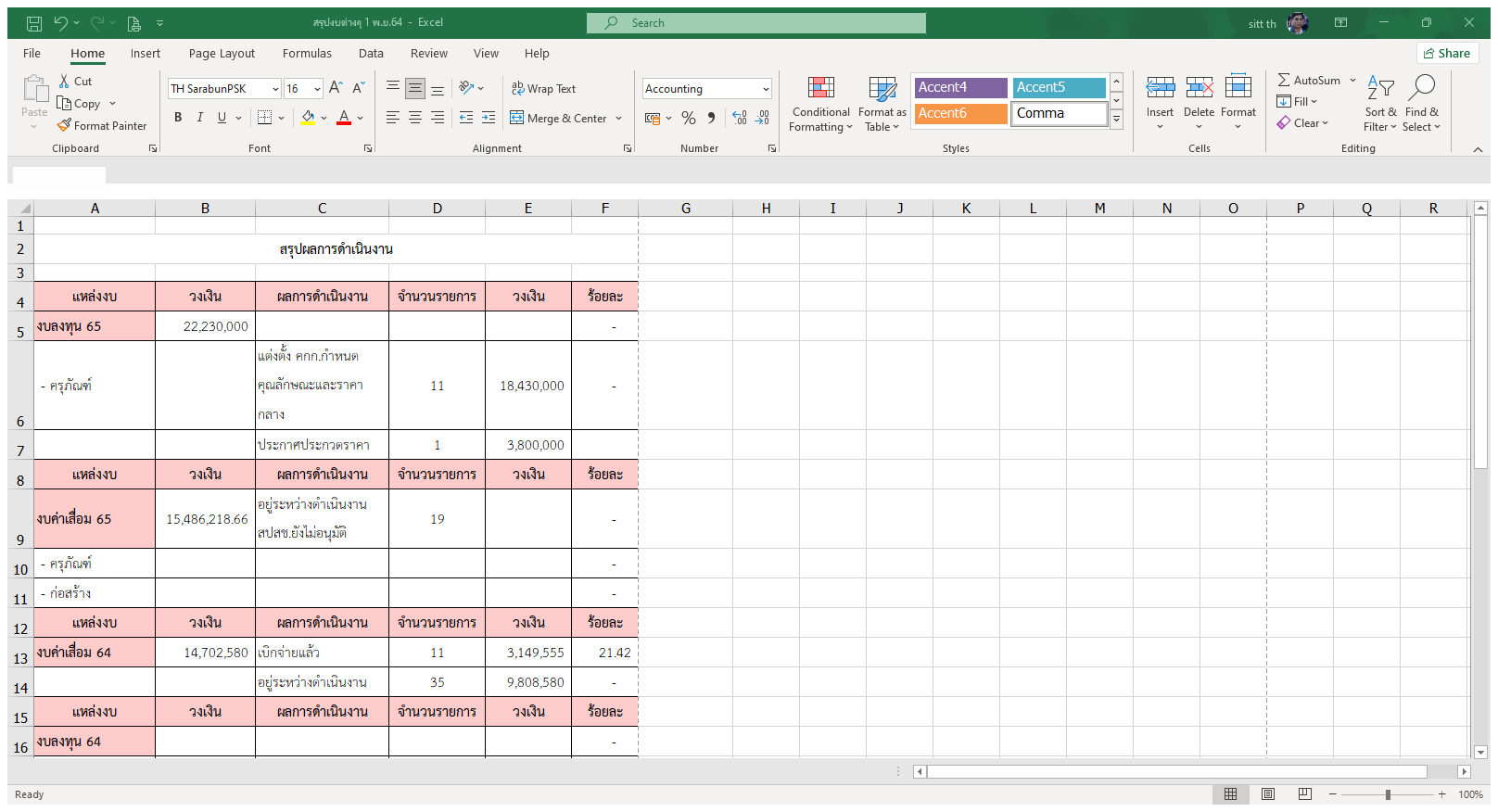 แต่งตั้ง คกก.กำหนดคุณลักษณะและราคากลาง
งบค่าเสื่อมปีงบประมาณ 2564
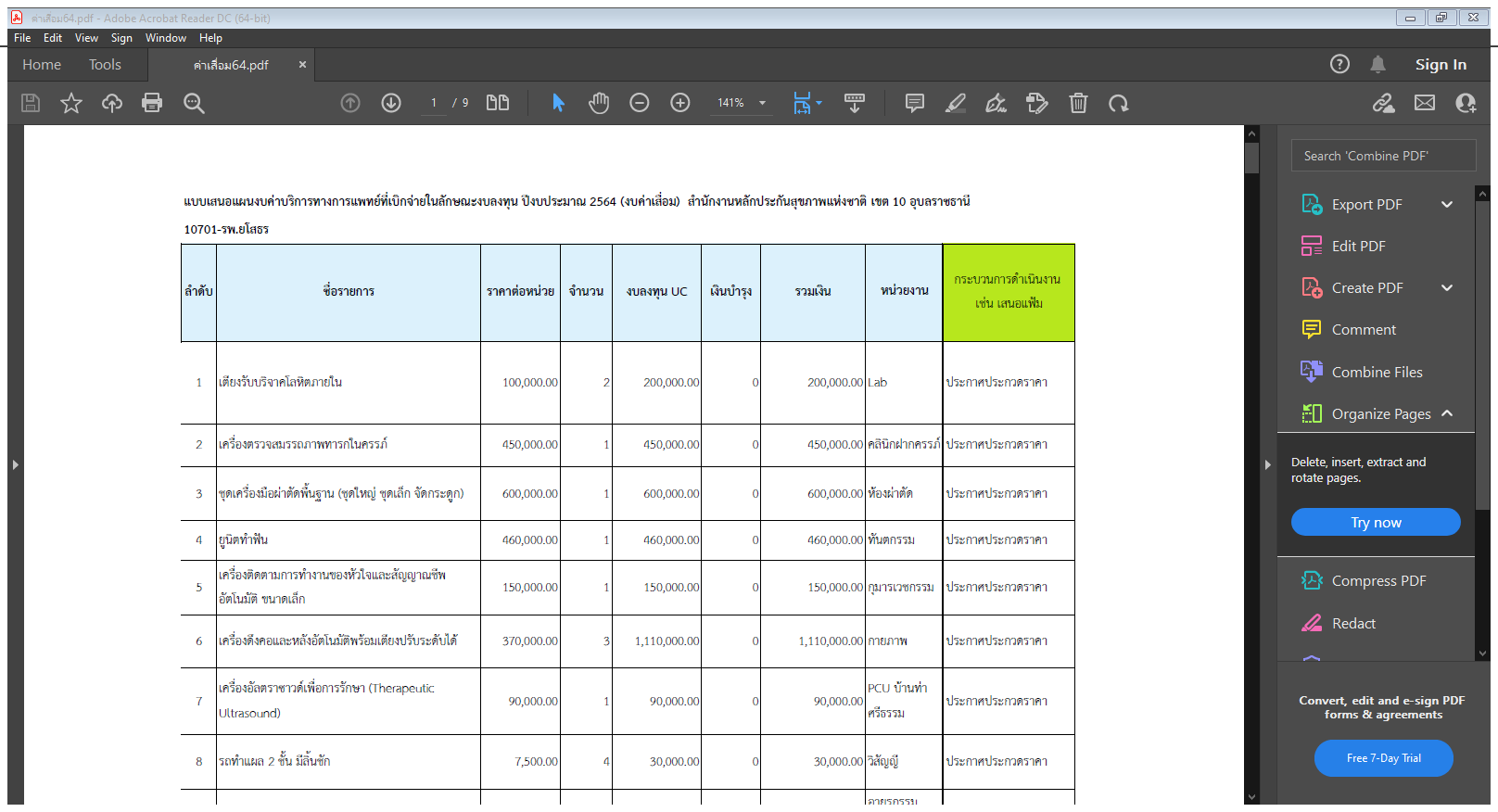 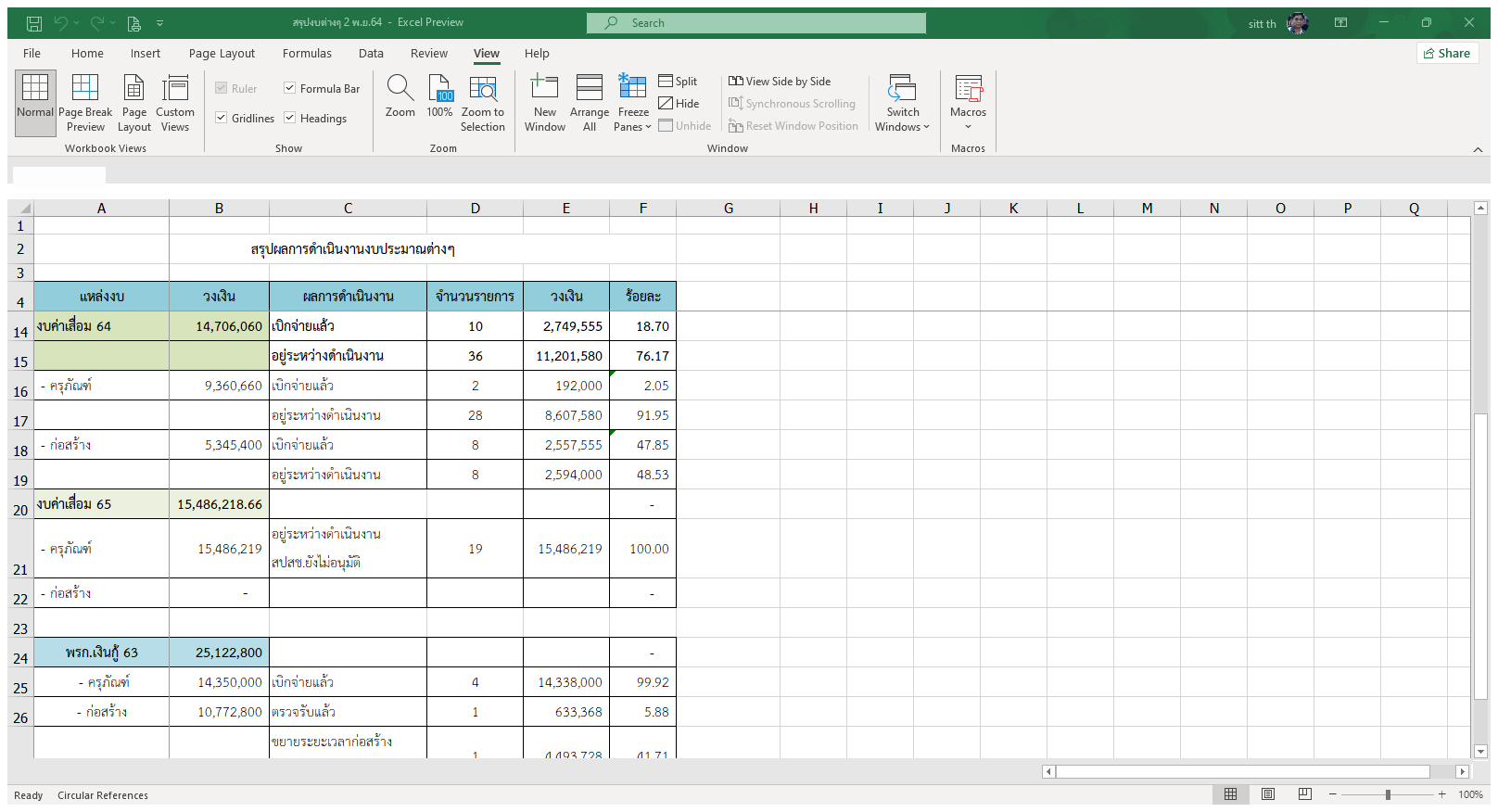 งบค่าเสื่อมปีงบประมาณ 2565
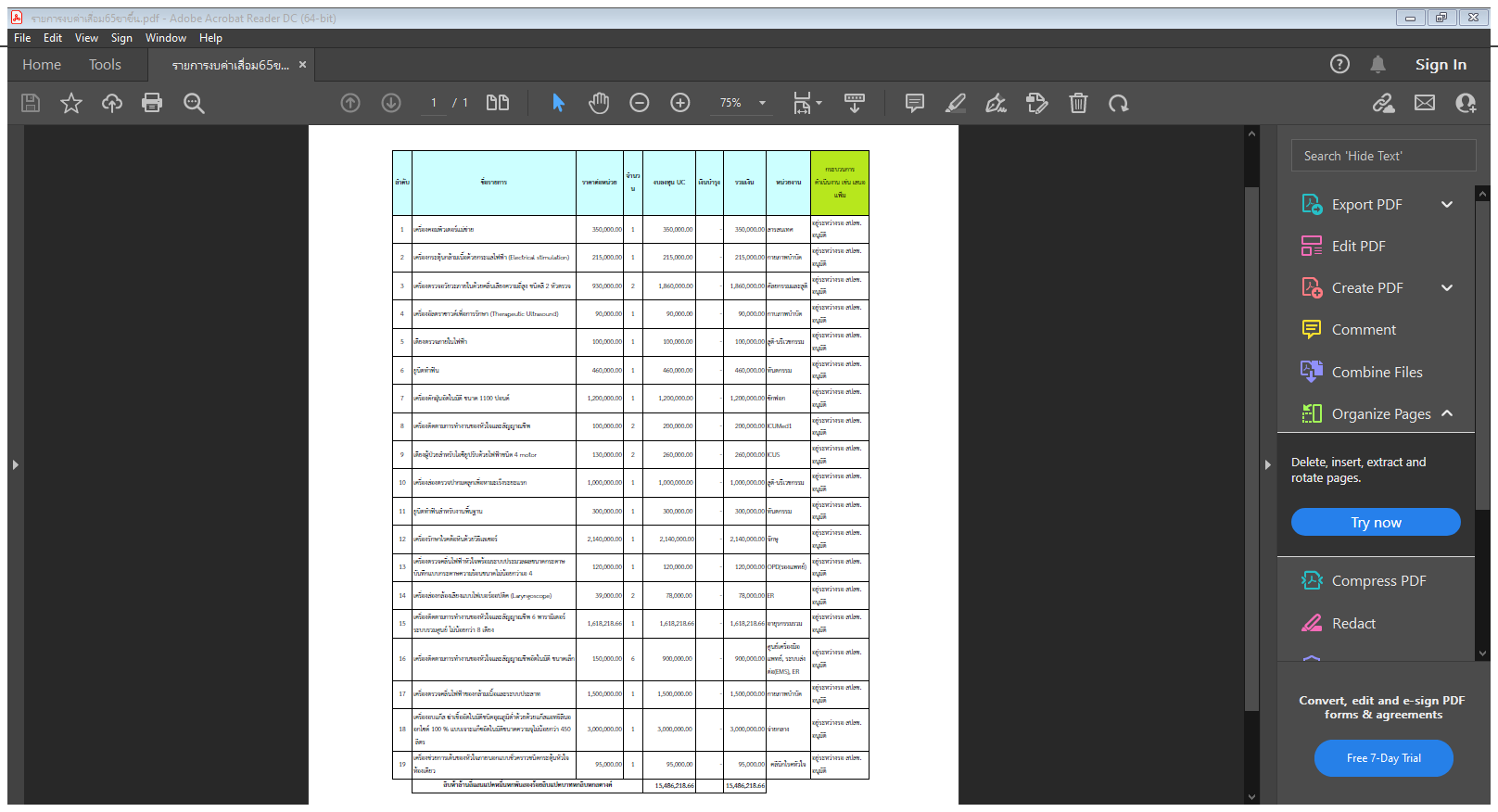 รออนุมัติจาก สปสช.
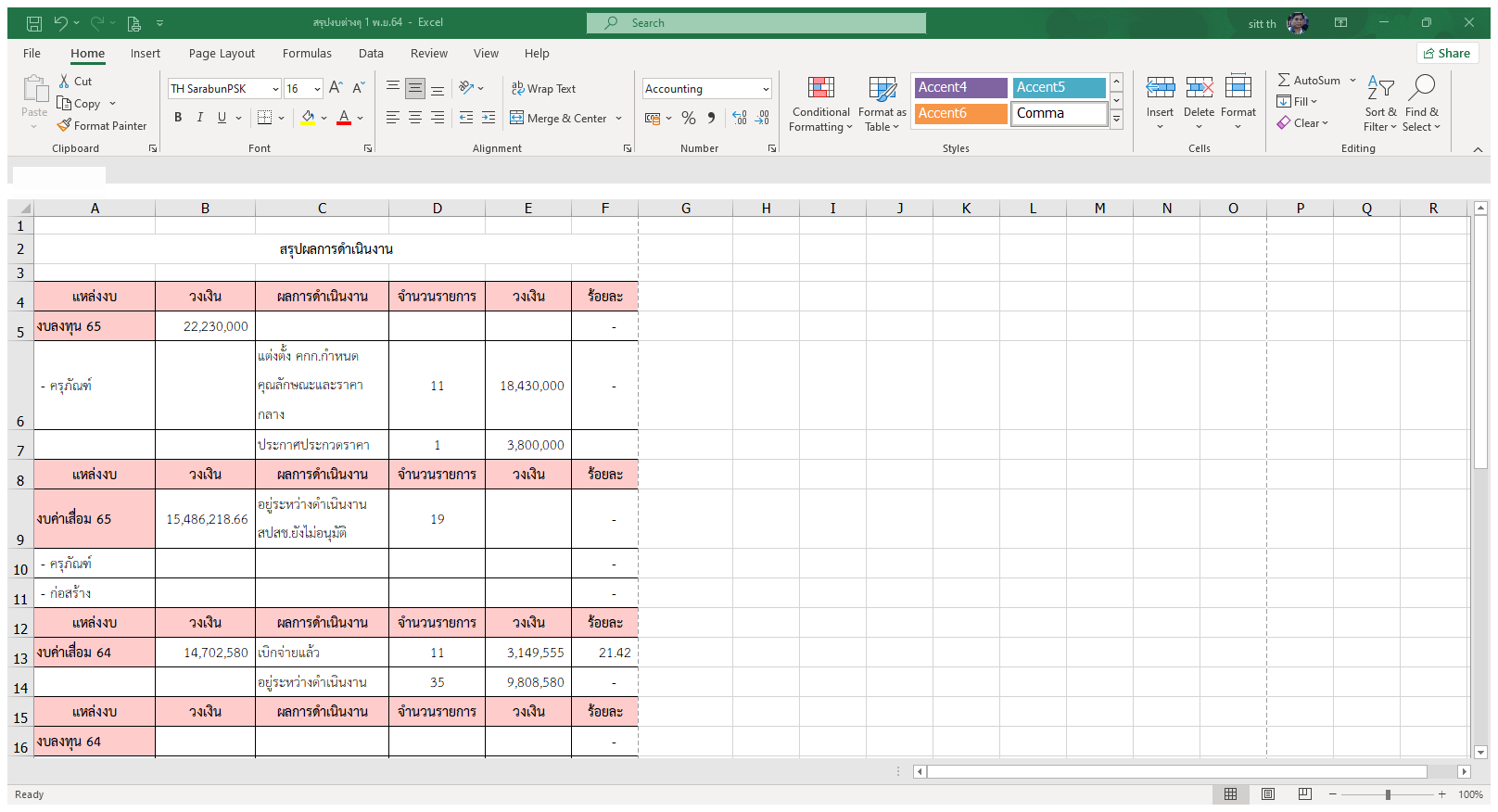